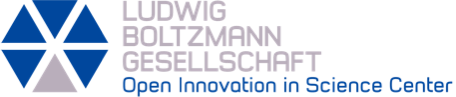 Forschungsethik in der nicht-klinischen Gesundheitsforschung
Dr Steph Grohmann
Senior Program Manager Ethics and Integrity
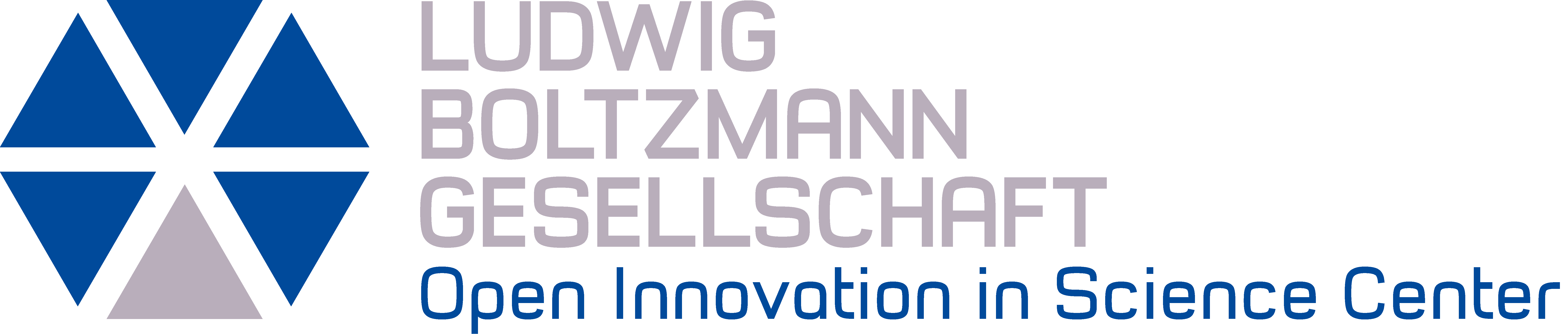 Ausblick:
Was ist Forschungsethik?
Prinzipien der Forschungsethik
Ethikkommissionen
Was ist nicht-klinische Gesundheitsforschung?
Methoden der nicht-klinischen Gesundheitsforschung
Forschungsethische Fragen: quantitative, qualitative und partizipative Forschung
Interaktiver Teil
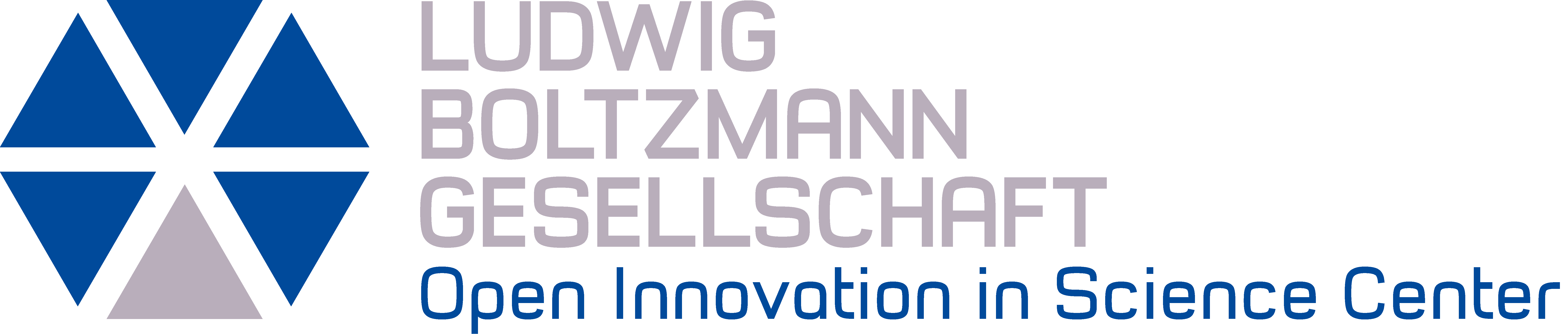 Was ist Forschungsethik?


3 Domänen:

A) Gute Wissenschaftliche Praxis, z.B. bezügl. Plagiat, Interessenskonflikten, Datenfalsifikation… (auch: ‘Research Integrity’)

B) Ethik im Umgang mit menschlichen Forschungsteilnehmenden/subjekten

C) Die moralische Verantwortung der Wissenschaft gegenüber der Gesellschaft: Verwendung öffentlicher Mittel, Wirkung…
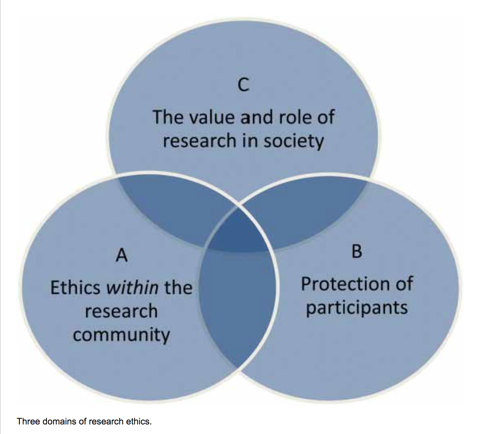 Image credit: Reidun Tangen via Researchgate
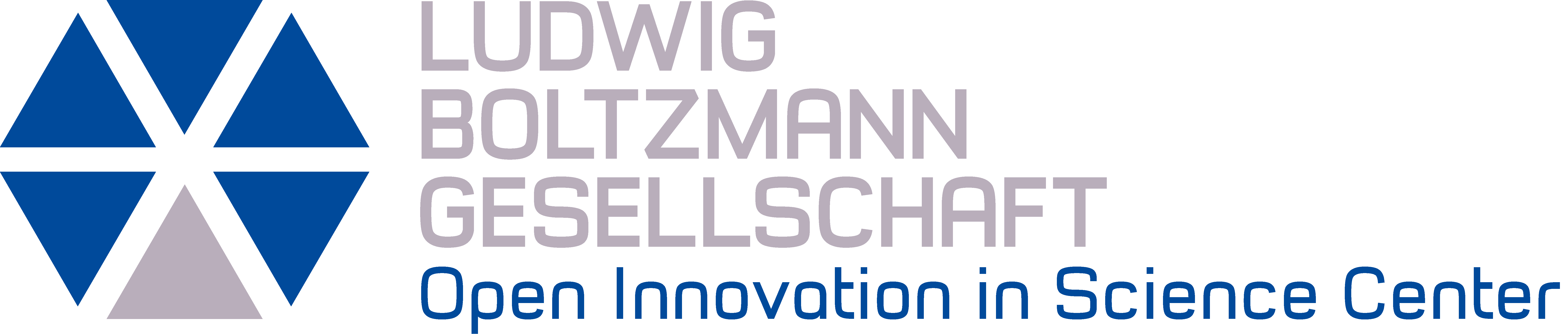 Warum Forschungsethik?
Die Geschichte der Forschung, besonders im medizinischen Bereich, ist eine Geschichte der Menschenrechtsverletzungen und der Ausbeutung vulnerabler Gruppen
Beispiele:
Frühe Impfstudien
Menschenversuche im Nationalsozialismus
Experimente an versklavten Menschen in USA
Rassismus in der Wissenschaft (z.B. Tuskegee Studie)
Manche psychiatrischen Interventionen (z.B. Lobotomien)
Manche (sozial)psychologische Experimente (z.B. Stanford Prison Study, Milgram Experiment…)
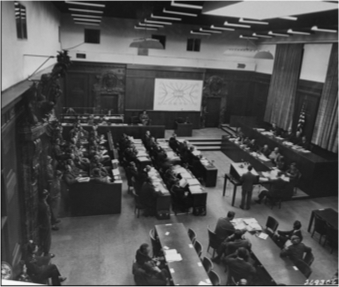 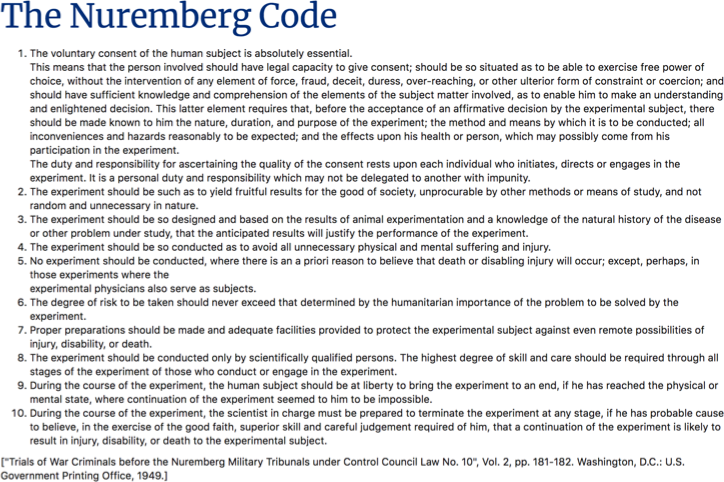 Allgemeine Prinzipien der Forschungsethik
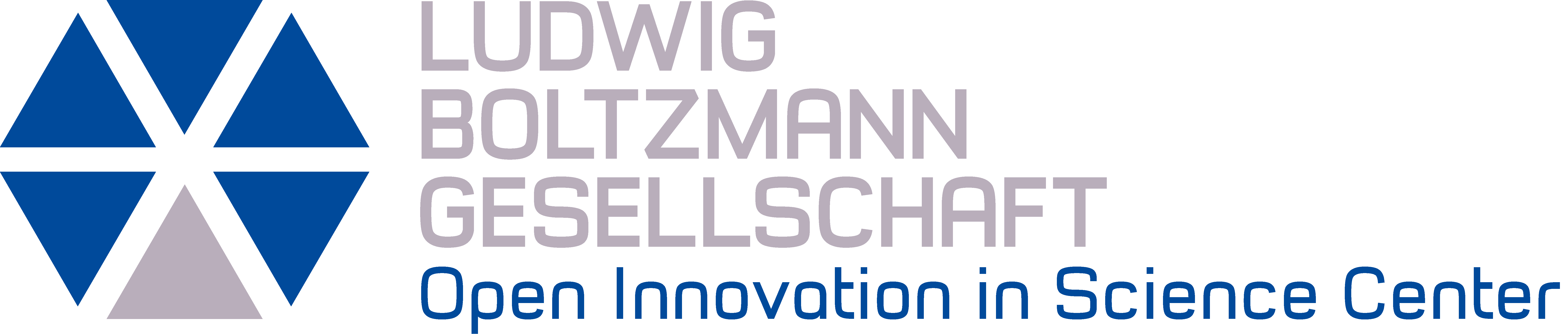 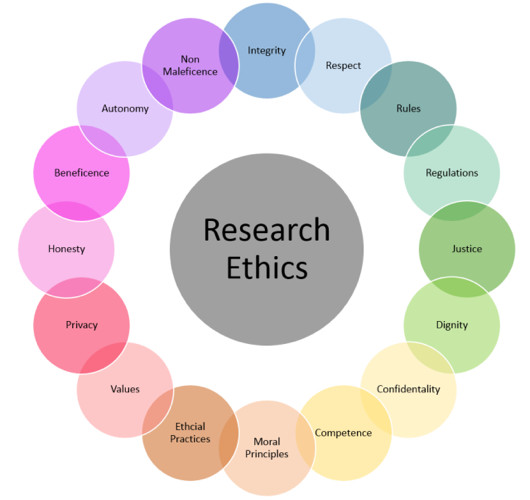 Informierte Zustimmung (Informed Consent)
Beneficience and non-maleficience
Respekt für die Person des/der Proband:in
Vertraulichkeit und Datenschutz 
Vermeidung von Interessenkonflikten
Soziale Gerechtigkeit
Disziplin-spezifische Prinzipien
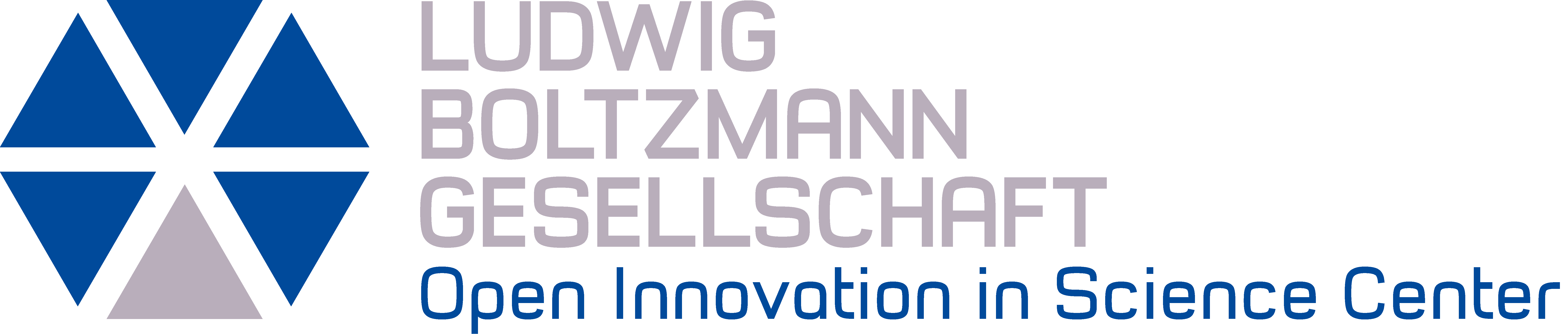 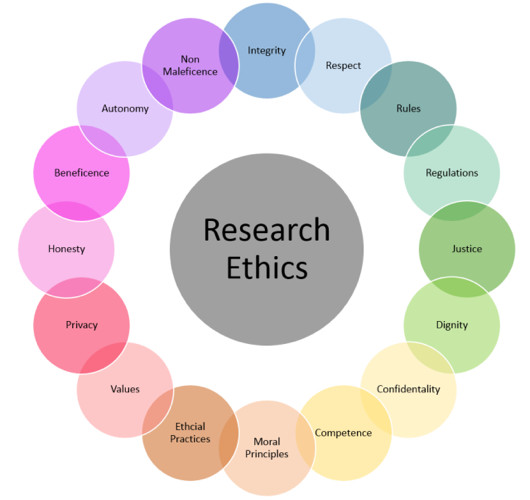 Reflexivität
Epistemischer/kultureller/moralischer Relativismus
Kulturelles und intellektuelles Eigentum
Anonymität vs. Anerkennung
Trauma-informiertheit
Politische Ökonomie
…
Ethikkomissionen I
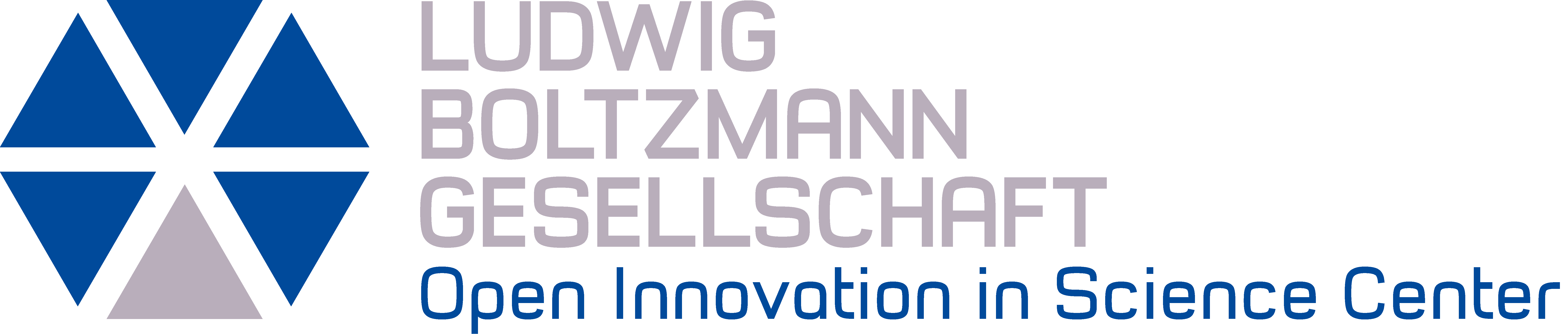 “Eine zentrale Rolle bei der Einhaltung forschungsethischer Standards kommt Ethikkommissionen zu. Das sind weisungsfreie Gremien, die vor allem die angewandte Forschung an bzw. mit Menschen einer kritischen Prüfung unterziehen. Dies gilt nicht nur für biomedizinische Forschung, sondern für alle Projekte, die Menschen und ihre Daten in die Forschung einbeziehen”
(BMBWF 2020)

„(Sie) begutachtet primär Forschungsvorhaben und dazugehörige Dokumentation nach ethischen Gesichtspunkten, einschließlich: 

ihres sozialen und gesellschaftlichen Wertes 
ihrer wissenschaftlichen Validität
einem akzeptablen Verhältnis von potentiellen Nutzen und Schaden 
Risikominimierung 
angemessenen Prozeduren zum Informed Consent (einschl. kultureller Angemessenheit und Mechanismen um Freiwilligkeit sicherzustellen) 
Maßnahmen zum Schutz vulnerabler Personengruppen 
faire Selektion von Teilnehmenden“(WHO 2011)
Ethikkomissionen II
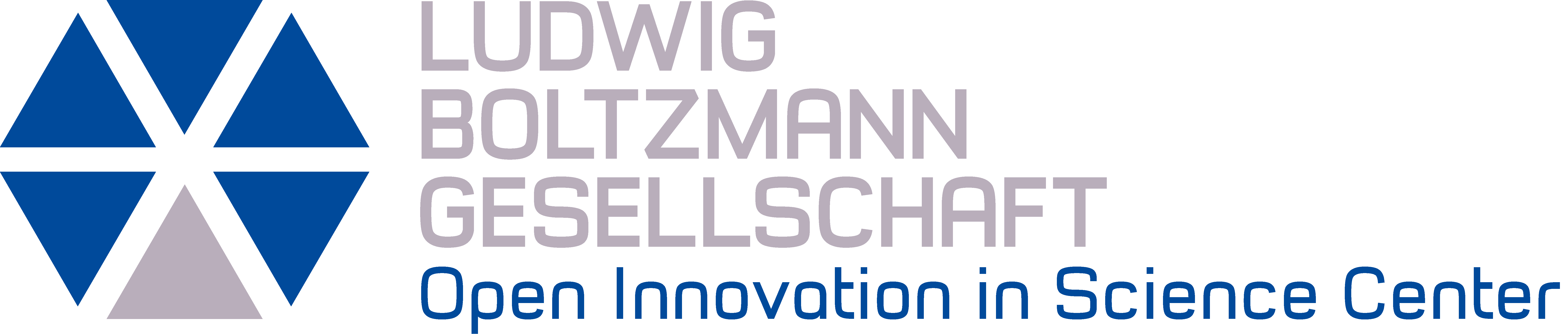 In Österreich existieren zwei Arten Ethikkommissionen: 

Gesetzlich verpflichtende Kommissionen nach § 8c Kranken- und Kuranstaltengesetz des Bundes (KAKuG) bzw. § 30 Universitätsgesetz 2002 (UG): begutachten „klinische(n) Prüfungen von Arzneimitteln und Medizinprodukten, die Anwendung neuer medizinischer Methoden und die angewandte medizinische Forschung am Menschen“ (BMBWF) und sind meist Teil einer Krankenanstalt oder medizinischen Universität.  

Freiwillige Kommissionen zur Begutachtung nicht-klinischer Forschung mit/am Menschen (z.B. Interviewstudien, Umfragen, Beobachtungsstudien, Patient:innenbefragungen…). Freiwillige Kommissionen bestehen an den meisten nicht-medizinischen Forschungseinrichtungen in Österreich wie den Universitäten Wien, Graz, Innsbruck, Fachhochschulen wie dem FH Campus Wien und privaten Forschungseinrichtungen
Nicht-klinische Gesundheitsforschung
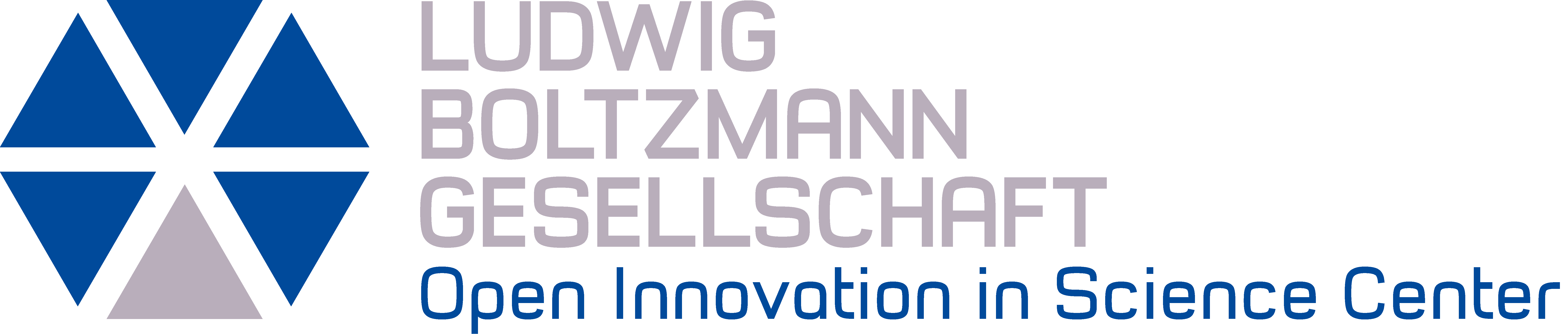 wissenschaftliche Untersuchungen, die:
- außerhalb des klinischen Umfelds durchgeführt werden 
- sich nicht unmittelbar auf die Diagnose, Behandlung oder Prävention von Krankheiten am Patienten beziehen. 

z.B: 
Öffentliche Gesundheit (Public Health)
Krankheitsprävention, 
Gesundheitsförderung, 
Gesundheitspolitik, 
Lebensqualität, 
Gesundheitsverhalten, 
Epidemiologie, 
Gesundheitssysteme 
Gesundheitsförderung am Arbeitsplatz
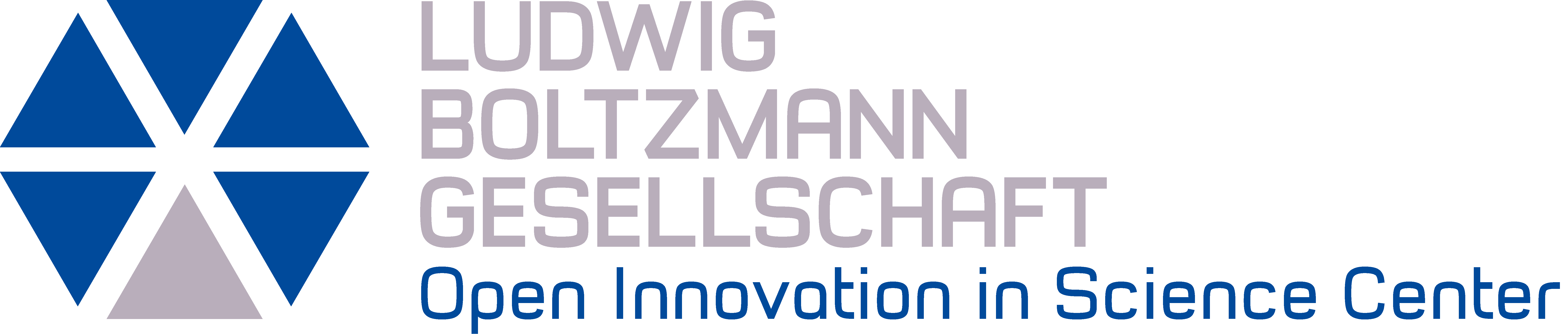 Nicht-klinische Gesundheitsforschung mit/am Menschen
Wo Daten direkt von und mit Menschen erhoben werden kommen zumeist sozialwissenschaftliche Methoden zum Einsatz, z.B. 

Quantitative Methoden: 	Umfragen, Befragungen (surveys), Onlineumfragen…
			Fixes Set an Fragen, Auswertung qualitativ oder quantitativ	

Qualitative Methoden: 	Interviews, Fokusgruppen, Teilnehmende Beobachtung, Ethnographie
			Offene Frage- oder Beobachtungstechnik, Auswertung qualitativ

Partizipative Methoden: 	Vielfältige Methoden der Einbindung in Forschungsdesign, Datensammlung 			und -analyse, Veröffentlichung…
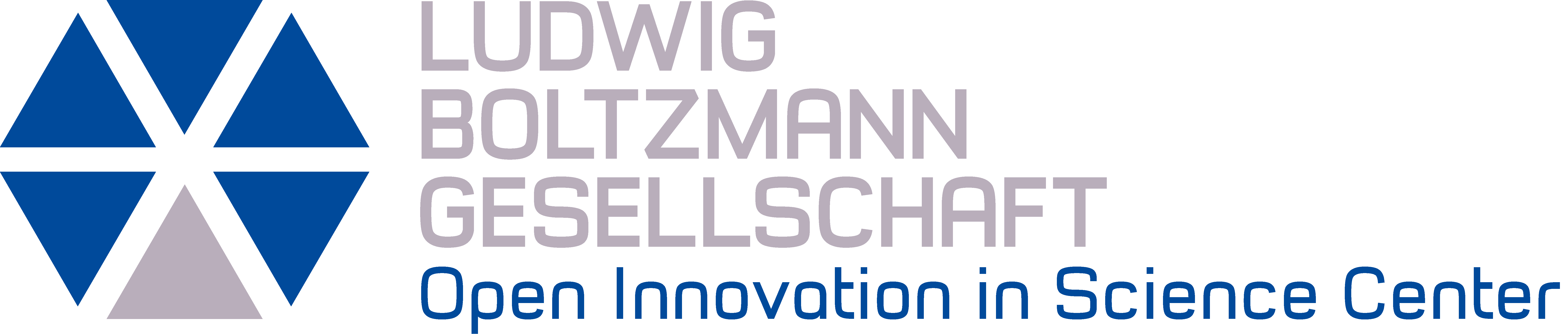 Forschungsethische Fragen: quantitative Forschung
Die Grundprinzipien der Forschungsethik (Informed Consent, Respect for Persons…) gelten für alle methodischen Ansätze gleichermaßen. In der Forschung mit quantitativen Methoden sind darüber hinaus besonders relevant:

Datenschutz, inkl. Rechtfertigung für Erhebung bestimmer Daten
Sensible Fragebogenerstellung, besonders bei heiklen Themen
Sensibilität und Höflichkeit im Umgang mit Teilnehmenden
Respekt für zeitliche Ressourcen
Risikomanegement besonders bei heiklen Themen
Diversity & Accessibility
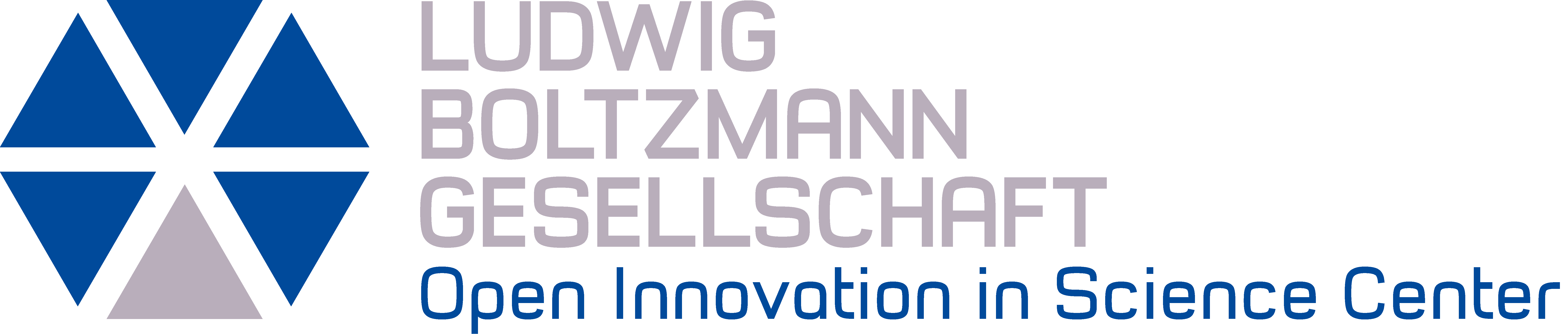 Forschungsethische Fragen: qualitative Forschung
Die Grundprinzipien der Forschungsethik (Informed Consent, Respect for Persons…) gelten für alle methodischen Ansätze gleichermaßen. In der Forschung mit qualititativen Methoden sind darüber hinaus besonders relevant:

Reflexivität: Bewußtsein über eigene Voreingenommenheiten/Biases
Sensibilität für gesellschaftliche Machtverhältnisse
Sensibilität und Höflichkeit im Umgang mit Teilnehmenden
Vertraulichkeit weit über Datenschutz hinaus
Risikoabwägung
Respekt für Ressourcen
Diversity & Accessibility
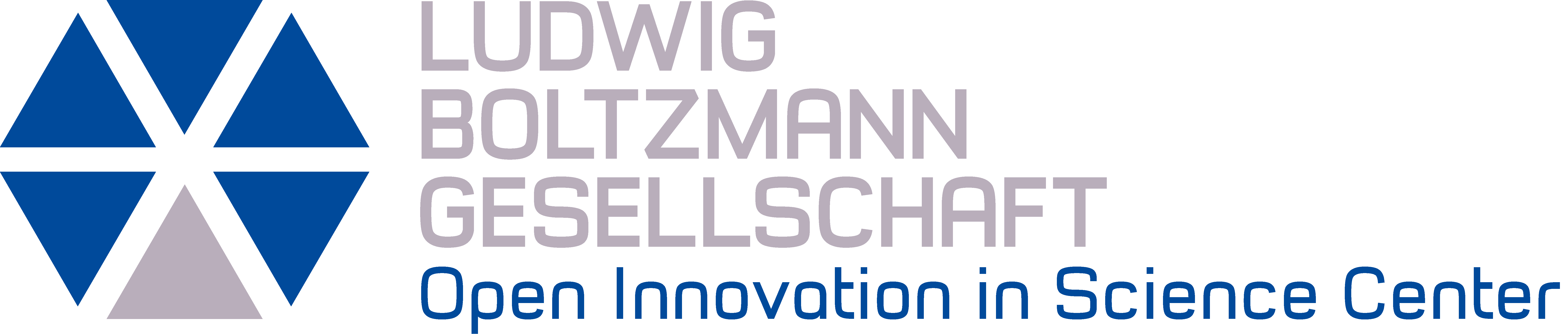 Forschungsethische Fragen: partizipative Forschung
Die Grundprinzipien der Forschungsethik (Informed Consent, Respect for Persons…) gelten für alle methodischen Ansätze gleichermaßen. In der Forschung mit partizipativen Methoden sind darüber hinaus besonders relevant:

Gleichstellung: alle gesellschaftlichen Gruppen sollen sich gleichermaßen beteiligen können 
Reziprozität: Forschende und Teilnehmende müssen gleichermaßen profitieren
Respekt: partizipative Forschung muss auf Augenhöhe stattfinden
Offenheit: Forschung hat ihre Ziele, Methoden, Ergebnisse sowie finanzielle Ressourcen und Interessen transparent zu machen 
Parteilichkeit: Forschung muss auf der Seite Teilnehmender stehen und insbesondere sicherstellen, dass diese nicht (wirtschaftlich) ausgebeutet werden
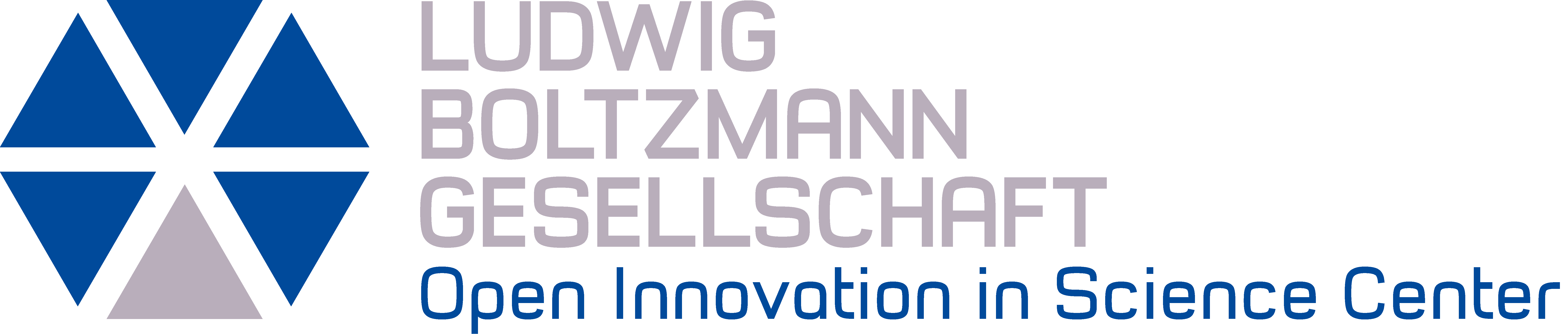 Interaktiv!
Gratulation - Sie sind frisch berufene Mitglieder einer freiwilligen Ethikkommission!

Im nächsten Teil werden ihnen drei verschiedene Forschungvorhaben zur Begutachtung vorgelegt. 

Sie entscheiden, ob diese Projekte so stattfinden dürfen oder ob die Forschenden etwas daran ändern müssen, und wenn ja, was.
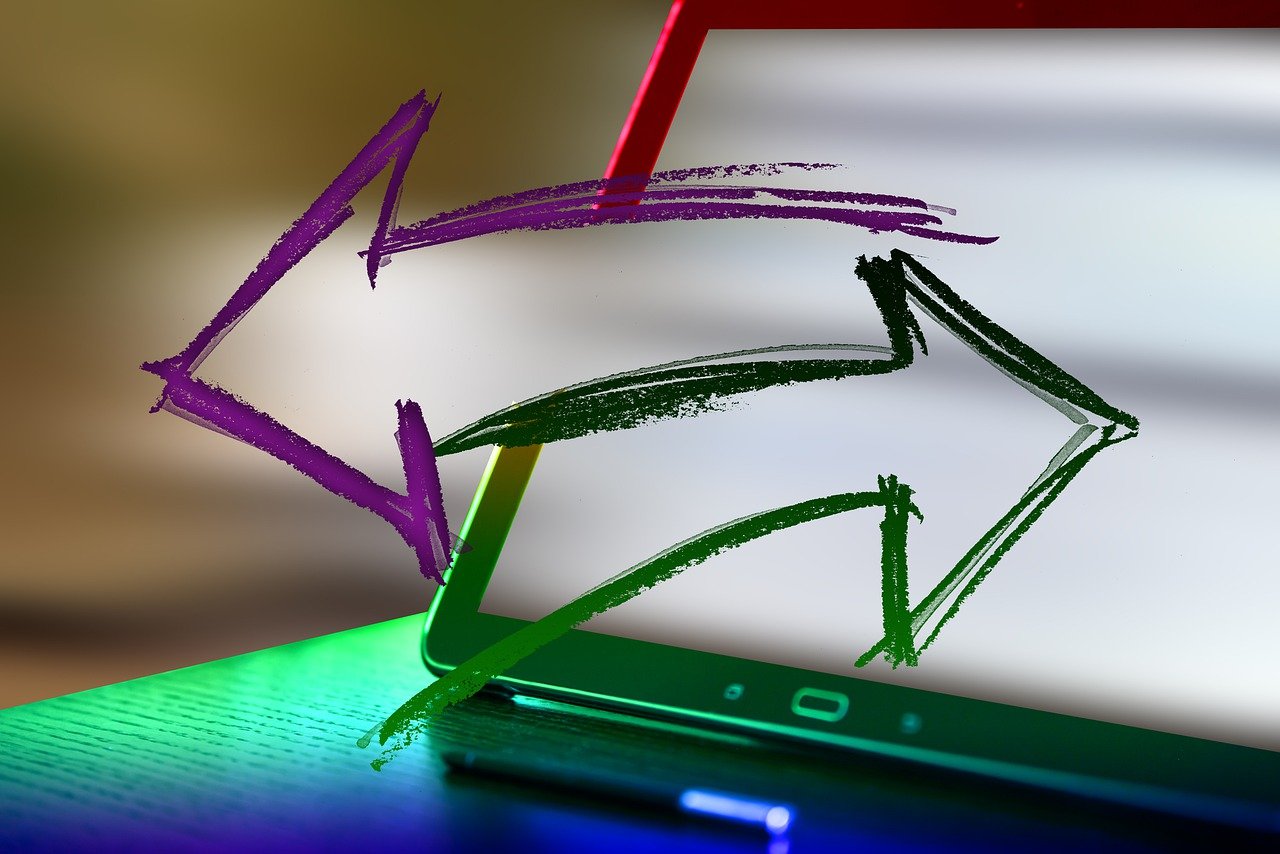 Projekt A
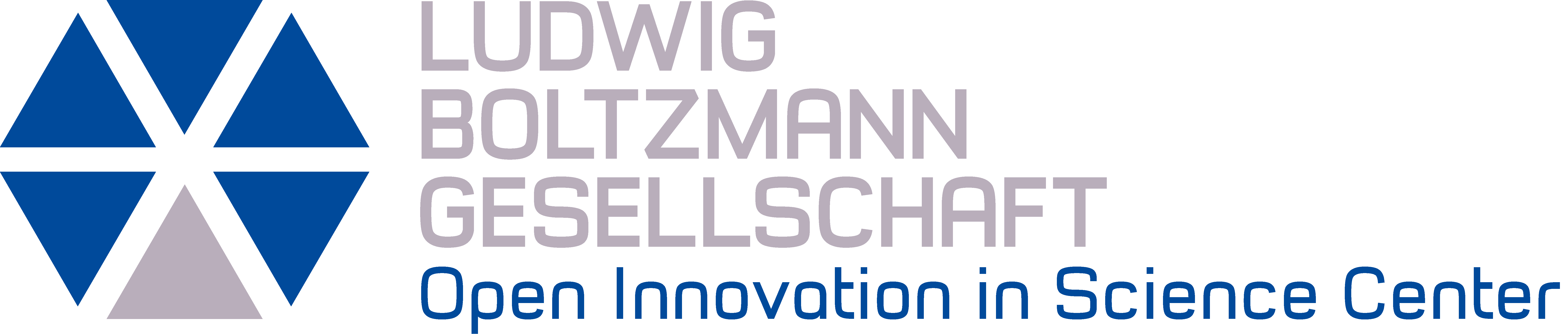 Dr. W. ist Onkologin und Primarin an einem Universitätskrankenhaus. Sie möchte unter den Patient:innen auf der von ihr geleiteten Krebsstation eine Befragungsstudie zum Thema “Angst vor dem Sterben” durchführen. Die Daten sollen von Krankenpfleger:innen der Station mittels Fragebogen erhoben werden.

Die gesetzliche Ethikkommission des KHs erklärt sich für nicht zuständig, da es sich nicht um klinische Forschung handelt. Dr. W. reicht daher einen Antrag auf ethische Begutachtung bei der freiwilligen Kommission der Sie angehören ein. 

Ist Dr. Ws Vorhaben ethisch akzeptabel? Warum (nicht)?
Welche besonderen ethische Risiken ergeben sich in dieser Studie?
Sollte  Dr. W. etwas an ihrem Forschungsdesign verändern um diese Risiken zu minimieren?
Projekt B
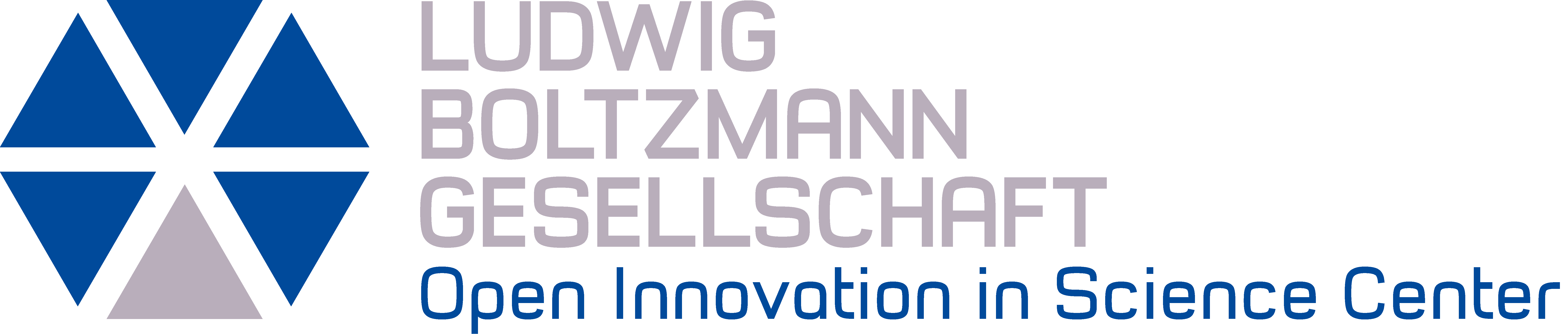 Dr. B. ist Medizinsoziologe. Er möchte erforschen, wie in österreichischen Gefängnissen effektivere Präventionsarbeit gegen HIV-infektion geleistet werden kann. Dazu möchte er in Gefängnisse gehen und mit dort Inhaftierten Fokusgruppen zu den Themen Sexualität, sexuelle Orientierung und sexuell übertragbare Krankheiten abhalten. 

Das Projekt unterliegt keiner gesetzlichen Begutachtungspflicht, da es sich nicht um klinische Forschung handelt. Dr. B. reicht daher einen Antrag auf ethische Begutachtung bei der freiwilligen Kommission der Sie angehören ein. 

Ist Dr. B.s Vorhaben ethisch akzeptabel? Warum (nicht)?
Welche besonderen ethische Risiken ergeben sich in dieser Studie?
Sollte  Dr. B. etwas an seinem Forschungsdesign verändern um diese Risiken zu minimieren?
Projekt C
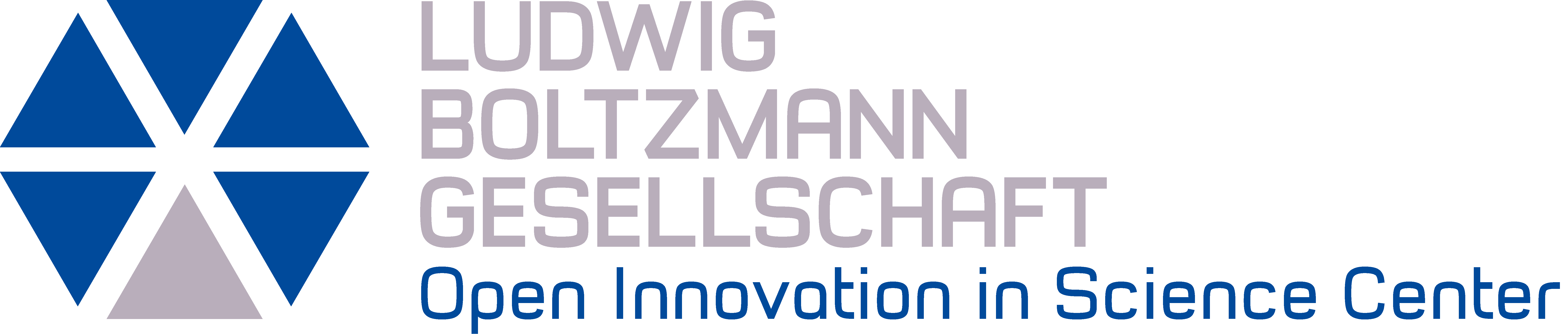 Dr. T. ist Innovationsforscherin. Sie bezieht eine finanzielle Förderung des privaten Technologieunternehmens Z, das kommerzielle Produkte wie medizinische Apps und Devices entwickelt. Im Zuge dieser Zusammenarbeit möchte sie ein partizipatives Projekt durchführen, in dem Patient:innen und Forschende gemeinsam Ideen für eine neue App entwickeln. Die Patient:innen müssen unterschreiben, dass sie ihr geistiges Eigentum an den Ideen an Z abtreten und auf jedwede Profitbeteiligung verzichten. 

Das Projekt unterliegt keiner gesetzlichen Begutachtungspflicht, da es sich nicht um klinische Forschung handelt. Dr. T. reicht daher einen Antrag auf ethische Begutachtung bei der freiwilligen Kommission der Sie angehören ein. 

Ist Dr. T.s Vorhaben ethisch akzeptabel? Warum (nicht)?
Welche besonderen ethische Risiken ergeben sich in dieser Studie?
Sollte  Dr. T. etwas an ihrem Forschungsdesign verändern um diese Risiken zu minimieren?
Mehr zum Thema Forschungsethik
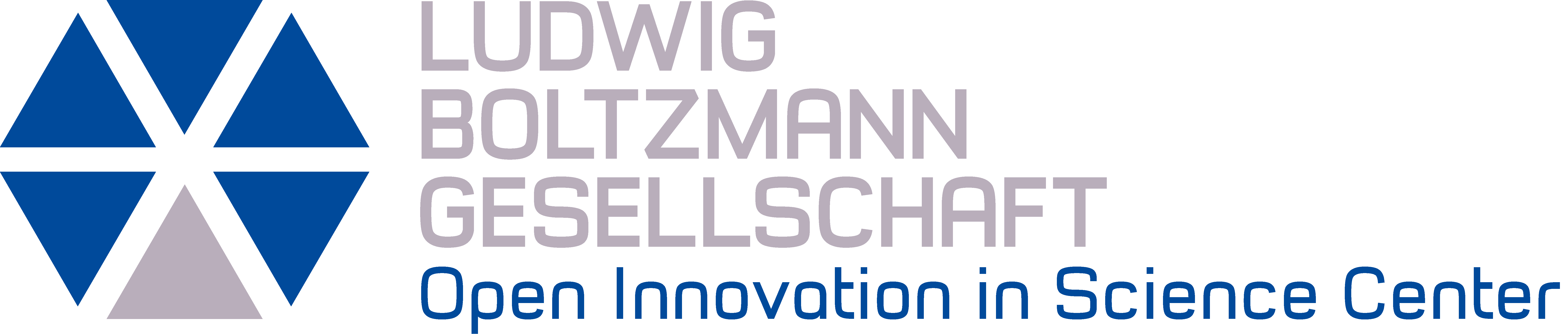 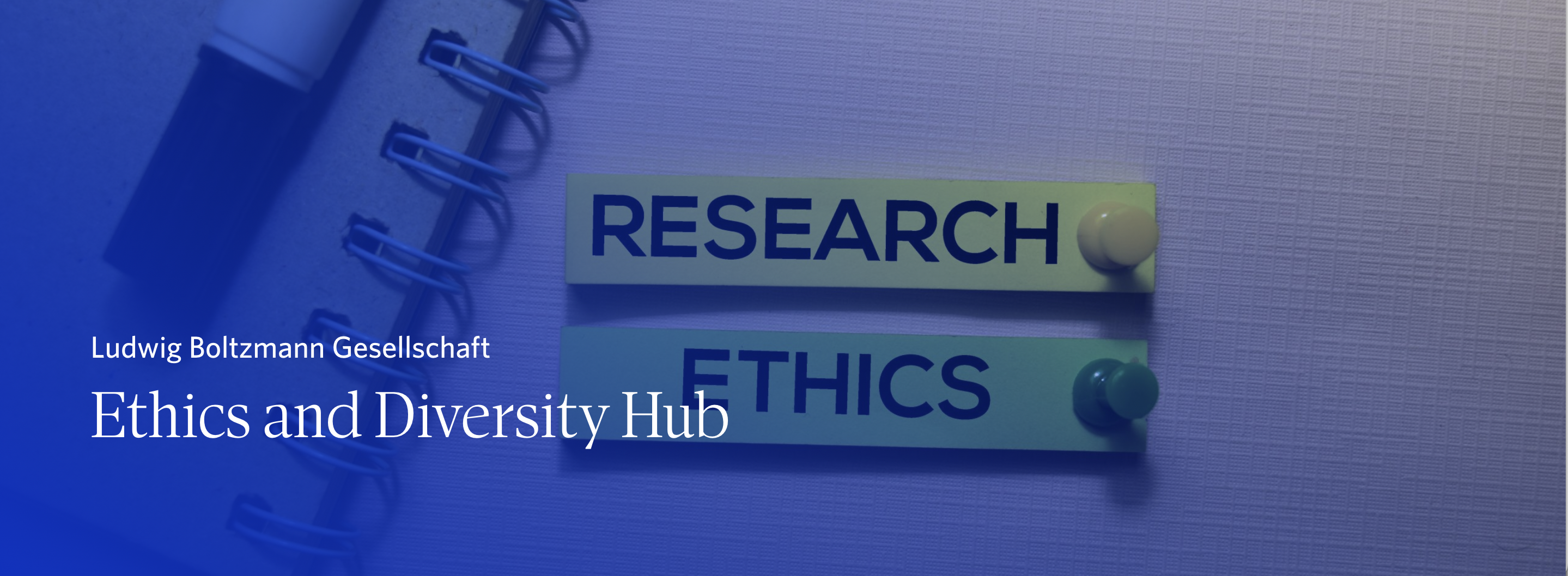 https://lbg.ac.at/lbg-ethics-and-diversity-hub/
Up next!
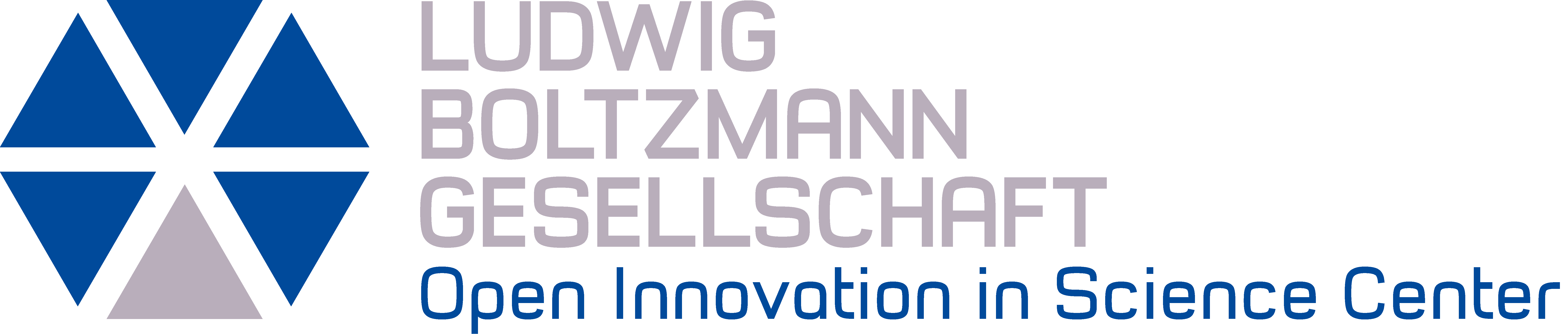 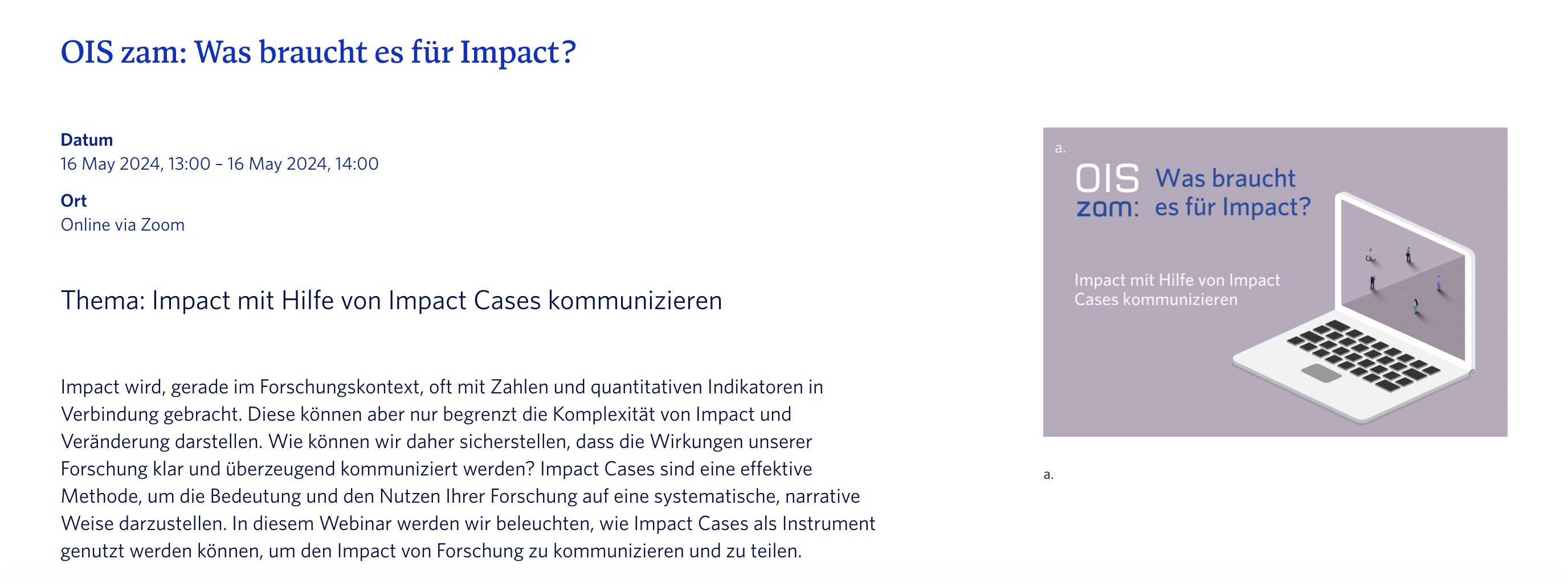 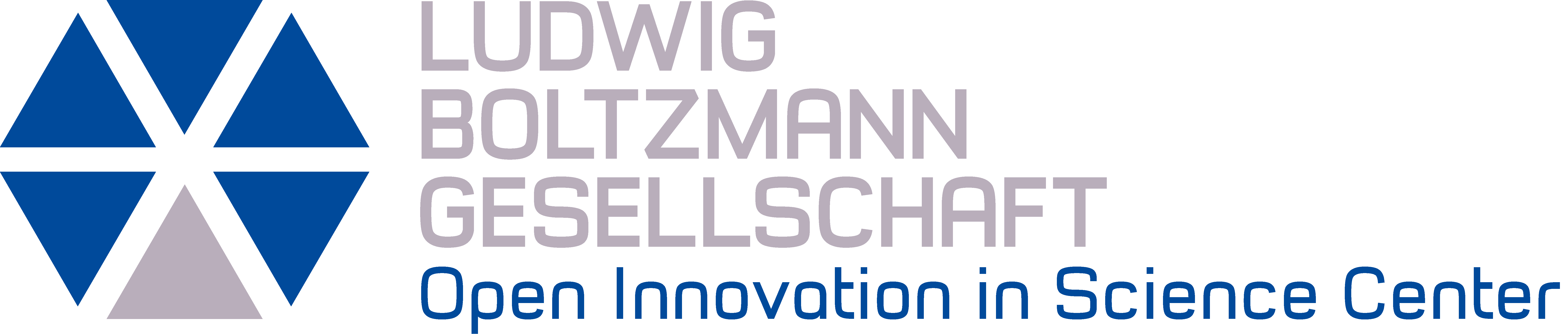 DANKE!!!
steph.grohmann@lbg.ac.at
ethicshub@lbg.ac.at